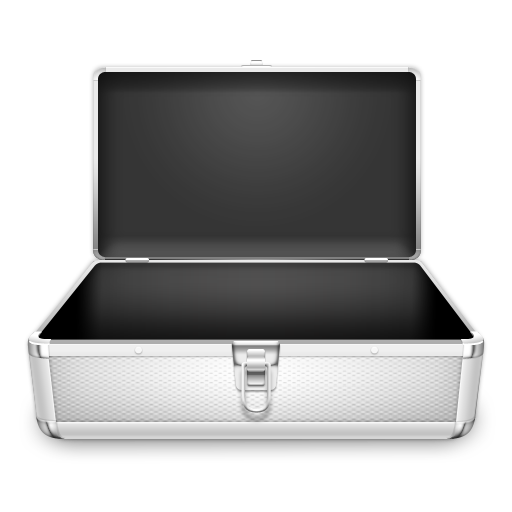 МЕТОД 
КЕЙСОВ
Кейс – технология
Это метод активного проблемно – ситуационного анализа, основанный на обучении путем решения конкретных задач-ситуаций (кейсов).
ПРОЕКТ
КЕЙС
Имеет объективную практическую ценность;
В одинаковой мере непредсказуем как в процессе работы над ним, так и при ее завершении;
Предполагает решение актуальных проблем;
Является гибким в направлении работы над ним и скорости ее выполнения
Имеет субъективную практическую ценность 
Является проблемой, для которой кем-то уже было выработано решение;
Своей главной целью ставит достижение образовательного результата
КЕЙС
Ищем способ, благодаря которому было найдено такое решение и получен продукт
Проблемы нет, задача решена, продукт известен
Создание кейса
Для кого и чего пишется кейс? 

Чему должны научиться дети?
 
Какие уроки они из этого извлекут?
Методы кейс - технологии
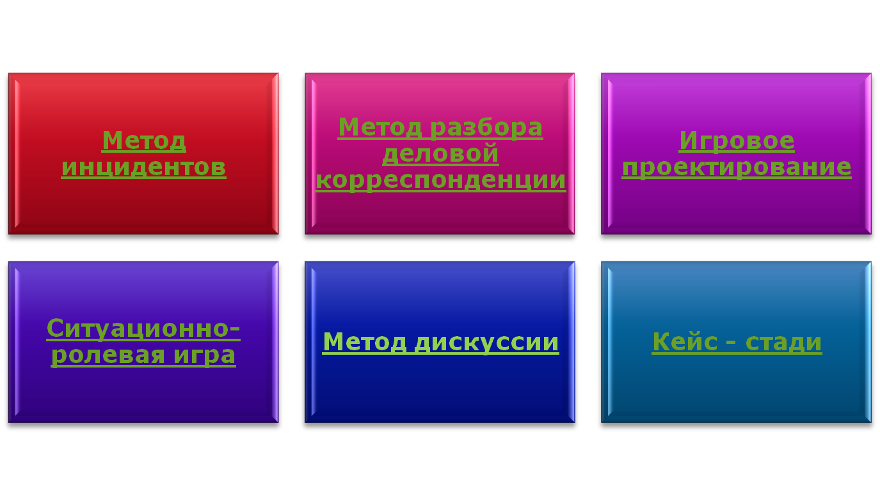 Кейс состоит :
описание конкретной ситуации
вспомогательной информация, необходимой для анализа кейса
задания к кейсу
Работа обучающегося с кейсом
Виды кейсов
Печатный кейс (может содержать графики, таблицы, диаграммы, иллюстрации, что делает его более наглядным).
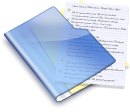 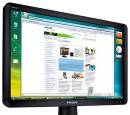 Мультимедиа - кейс.
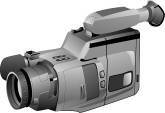 Видео кейс (может содержать фильм, аудио и видео материалы..
Использование кейсов
Кейс дает возможность педагогу использовать его на любой стадии обучения и для различных целей.
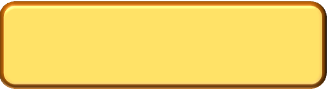 Кейс - обучение
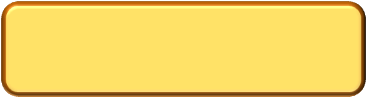 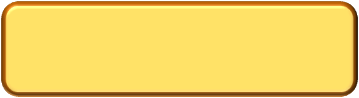 Открытая дискуссия
Опрос (презентация)
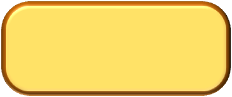 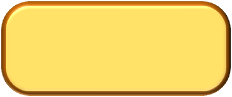 Руководимая
Свободная
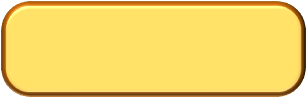 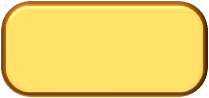 Индивидуальный
Групповой